TUTORIAL DOWNLOADSwww.cotswoldjam.org/downloads
Cotswold raspberry jam
Children: Must be supervised by parent or guardian at all times
Food: No food or drinks in the labs please. The Student Union bar and café should be open for drinks & snacks.
Toilets: On 1st floor. Wheelchair-accessible toilet on ground floor.
Fire assembly point: Lawn in front of entrance where you came in
Fire exit: By stairwell near lift
Burglar alarms: Many doors in this building have alarms. Please do not attempt to enter closed rooms.
Floor boxes: Please do not open the floor boxes nor attempt to connect to the wired network – use WiFi.
www.cotswoldjam.orgadmin@cotswoldjam.orgTwitter: @cotswoldjam
WiFi: CotswoldJam.orgPassword: raspberry
Cotswold raspberry jam
www.cotswoldjam.orgadmin@cotswoldjam.orgTwitter: @cotswoldjam
WiFi: CotswoldJam.orgPassword: raspberry
MICRO SD CARDS FOR SALE!
£10 each
All profit to Cotswold Raspberry Jam

16GB Class 10 UHS-1 fast random I/O cards with full size adapter
Custom version of Raspbian Jessie with all Cotswold Jam tutorials pre-installed plus all Raspbian updates as of this week.
Also pre-installed: Sample code from books Adventures In Raspberry Pi and Adventures In Minecraft; O’Hanlon Minecraft tutorial files.

Need to borrow a card for a tutorial but don’t have £10?Ask to borrow a blue card. Please return these before the end of today’s event (4pm).
Cotswold raspberry jam
www.cotswoldjam.orgadmin@cotswoldjam.orgTwitter: @cotswoldjam
WiFi: CotswoldJam.orgPassword: raspberry
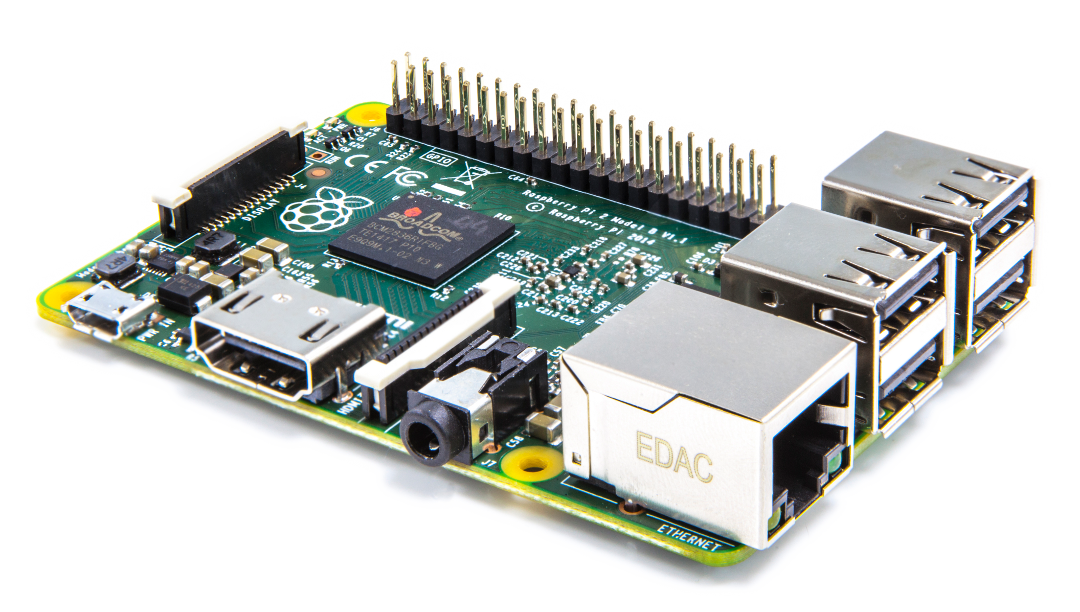 Cotswold raspberry jam
www.cotswoldjam.orgadmin@cotswoldjam.orgTwitter: @cotswoldjam
WiFi: CotswoldJam.orgPassword: raspberry